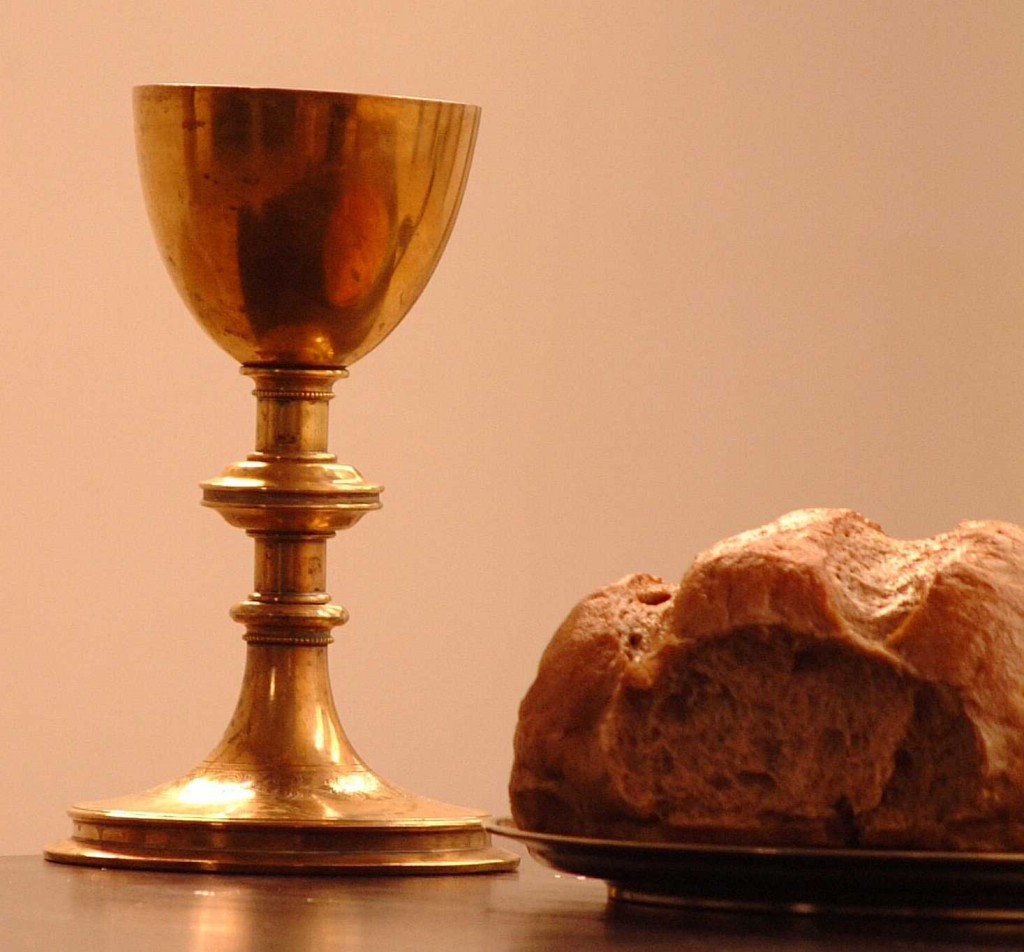 VEČEŘE PÁNĚ


Vyškov, 4.4.2014
BŠ EBED
DĚJINNÉ HORIZONTY VEČEŘE PÁNĚ
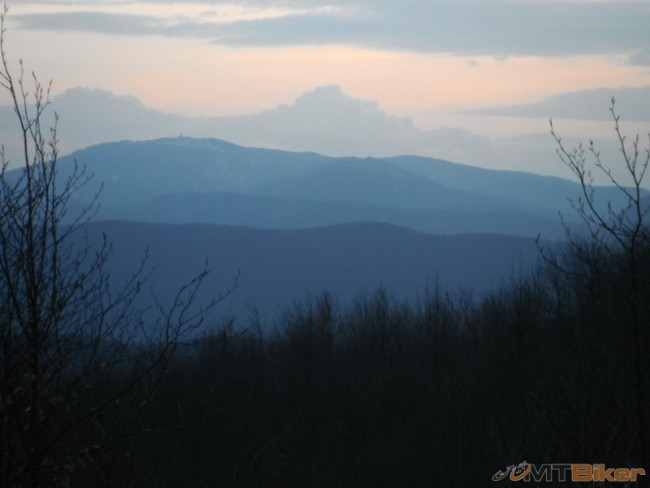 BŠ EBED              VEČEŘE PÁNĚ
DĚJINNÉ HORIZONTY VEČEŘE PÁNĚ
Potrava v ráji – rajský strom, řeka (řeky)

Vyjití z Egypta – Pesach (Pascha)

Oběti podle SZ (Mojžíše) – jedení a hodování

Poslední večeře Ježíše s učedníky

Hod/ svatba Beránka (a nevěsty) + strom života
BŠ EBED              VEČEŘE PÁNĚ
Potrava v ráji – rajský strom, řeka (řeky)
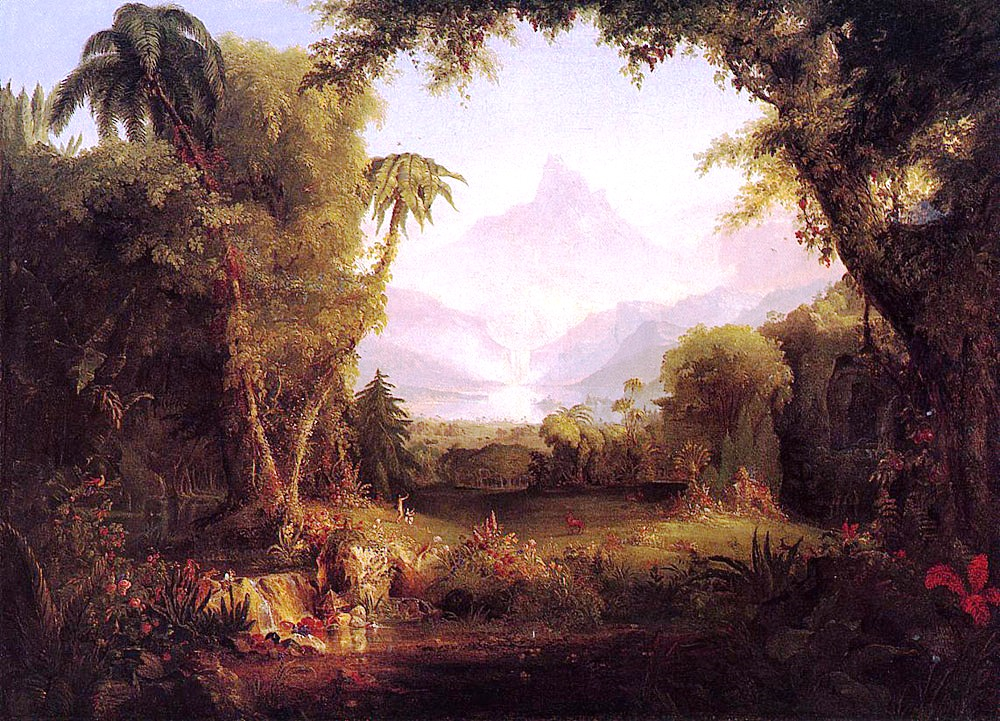 BŠ EBED              VEČEŘE PÁNĚ
2. Vyjití z Egypta – Pesach (Pascha)
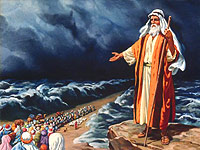 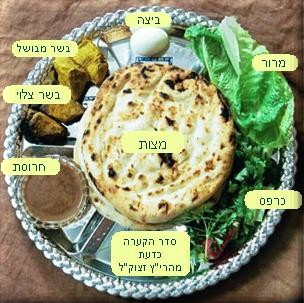 BŠ EBED              VEČEŘE PÁNĚ
4. CO PŘEDCHÁZÍ + POSLEDNÍ VEČEŘE
Ježíš si byl vědom toho, že vrcholí jeho služba a že bude obětován
Ježíš mluví o své smrti a vzkříšení s učedníky
Jidáš dochází k rozhodnutí, že je potřeba něco udělat a chce zřejmě donutit Ježíše jednat, Jidáš začíná jednat s velekněžími
Je doba těsně před/ začátek 7-denních židovských svátků Pesach (Přesnic), 
Ježíš s učedníky jí slavnostní večeři – beránka, sederová hostina
Během večeře J. označí zrádce, dává mu šanci změnit postoj
BŠ EBED              VEČEŘE PÁNĚ
4. CO PŘEDCHÁZÍ + POSLEDNÍ VEČEŘE
Ježíš si byl vědom toho, že vrcholí jeho služba a že bude obětován
Ježíš mluví o své smrti a vzkříšení s učedníky
Jidáš dochází k rozhodnutí, že je potřeba něco udělat a chce zřejmě donutit Ježíše jednat, Jidáš začíná jednat s velekněžími
Je doba těsně před/ začátek 7-denních židovských svátků Pesach (Přesnic), 
Ježíš s učedníky jí slavnostní večeři – beránka, sederová hostina
Během večeře J. označí zrádce, dává mu šanci změnit postoj
BŠ EBED              VEČEŘE PÁNĚ
4. CO PŘEDCHÁZÍ + POSLEDNÍ VEČEŘE
Ježíš si byl vědom toho, že vrcholí jeho služba a že bude obětován
Ježíš mluví o své smrti a vzkříšení s učedníky
Jidáš dochází k rozhodnutí, že je potřeba něco udělat a chce zřejmě donutit Ježíše jednat, Jidáš začíná jednat s velekněžími
Je doba těsně před/ začátek 7-denních židovských svátků Pesach (Přesnic), 
Ježíš s učedníky jí slavnostní večeři – beránka, sederová hostina
Během večeře J. označí zrádce, dává mu šanci změnit postoj
BŠ EBED              VEČEŘE PÁNĚ
4. CO PŘEDCHÁZÍ + POSLEDNÍ VEČEŘE
Ježíš si byl vědom toho, že vrcholí jeho služba a že bude obětován
Ježíš mluví o své smrti a vzkříšení s učedníky
Jidáš dochází k rozhodnutí, že je potřeba něco udělat a chce zřejmě donutit Ježíše jednat, Jidáš začíná jednat s velekněžími
Je doba těsně před/ začátek 7-denních židovských svátků Pesach (Přesnic), 
Ježíš s učedníky jí slavnostní večeři – beránka, sederová hostina
Během večeře J. označí zrádce, dává mu šanci změnit postoj
BŠ EBED              VEČEŘE PÁNĚ
4. CO PŘEDCHÁZÍ + POSLEDNÍ VEČEŘE
Ježíš si byl vědom toho, že vrcholí jeho služba a že bude obětován
Ježíš mluví o své smrti a vzkříšení s učedníky
Jidáš dochází k rozhodnutí, že je potřeba něco udělat a chce zřejmě donutit Ježíše jednat, Jidáš začíná jednat s velekněžími
Je doba těsně před/ začátek 7-denních židovských svátků Pesach (Přesnic), 
Ježíš s učedníky jí slavnostní večeři – beránka, sederová hostina
Během večeře J. označí zrádce, dává mu šanci změnit postoj
BŠ EBED              VEČEŘE PÁNĚ
4. CO PŘEDCHÁZÍ + POSLEDNÍ VEČEŘE
Ježíš si byl vědom toho, že vrcholí jeho služba a že bude obětován
Ježíš mluví o své smrti a vzkříšení s učedníky
Jidáš dochází k rozhodnutí, že je potřeba něco udělat a chce zřejmě donutit Ježíše jednat, Jidáš začíná jednat s velekněžími
Je doba těsně před/ začátek 7-denních židovských svátků Pesach (Přesnic), 
Ježíš s učedníky jí slavnostní večeři – beránka, sederová hostina
Během večeře J. označí zrádce, dává mu šanci změnit postoj
BŠ EBED              VEČEŘE PÁNĚ
POSLEDNÍ VEČEŘE
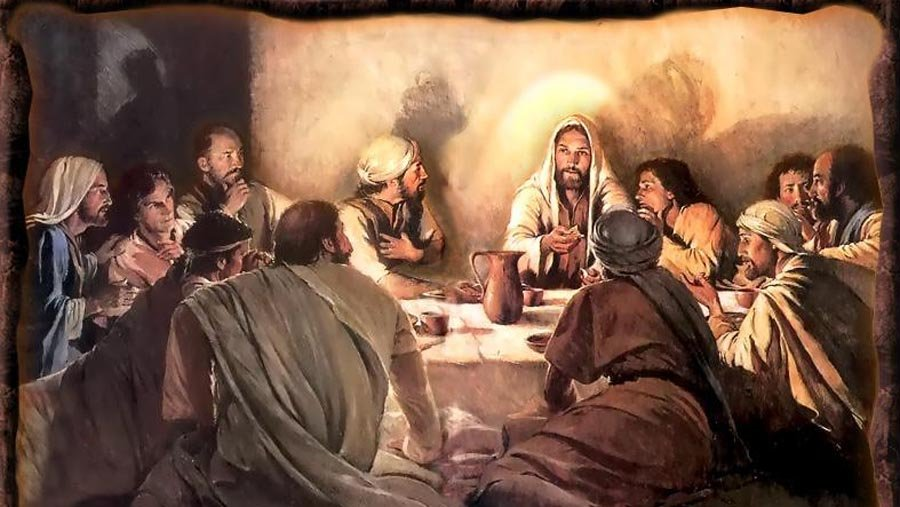 BŠ EBED              VEČEŘE PÁNĚ
POSLEDNÍ VEČEŘE
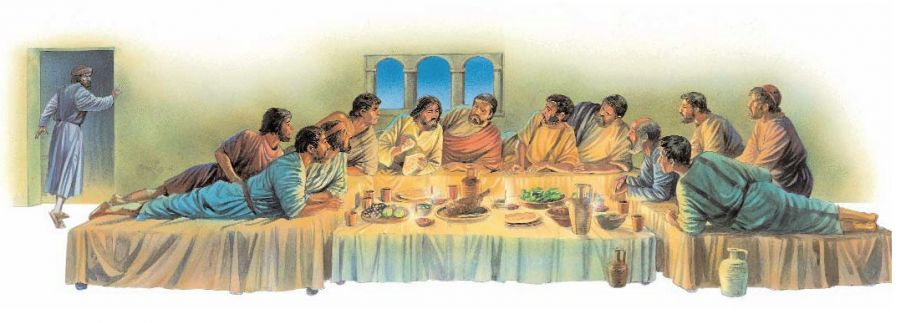 BŠ EBED              VEČEŘE PÁNĚ
J 6, 35; 54-56
J 13, 3
Mt 26
Mk 14
Lk 22
1 Kor 11,23
16Neboť vám pravím, že ho již nebudu jíst, dokud vše nedojde naplnění v království Božím.“ 
17Vzal kalich, vzdal díky a řekl: „Vezměte a podávejte mezi sebou. 

18Neboť vám pravím, že od této chvíle nebudu píti z plodu vinné révy, dokud nepřijde království Boží.“
26Když jedli, vzal Ježíš chléb, požehnal, lámal a dával učedníkům se slovy: „Vezměte, jezte, toto jest mé tělo.“ 27Pak vzal kalich, vzdal díky a podal jim ho se slovy: „Pijte z něho všichni. 
28Neboť toto jest má krev, která zpečeťuje smlouvu a prolévá se za mnohé na odpuštění hříchů.
22Když jedli, vzal chléb, požehnal, lámal a dával jim se slovy: „Vezměte, toto jest mé tělo.“
 23Pak vzal kalich, vzdal díky, podal jim ho a pili z něho všichni. 24A řekl jim: „Toto jest má krev, která zpečeťuje smlouvu a prolévá se za mnohé
35Ježíš jim řekl: „Já jsem chléb života; kdo přichází ke mně, nikdy nebude hladovět, a kdo věří ve mne, nebude nikdy žíznit. 
54Kdo jí mé tělo a pije mou krev, má život věčný a já ho vzkřísím v poslední den. 55Neboť mé tělo je pravý pokrm a má krev pravý nápoj. 56Kdo jí mé tělo a pije mou krev, zůstává ve mně a já v něm.
23Já jsem přijal od Pána, co jsem vám také odevzdal: 
Pán Ježíš v tu noc, kdy byl zrazen, vzal chléb, 
24vzdal díky, lámal jej a řekl: „ Toto jest mé tělo, které se za vás vydává; to čiňte na mou památku.“
 25Stejně vzal po večeři i kalich a řekl: „Tento kalich je nová smlouva, zpečetěná mou krví; to čiňte, kdykoli budete píti, na mou památku.“
J 6, 35; 54-56
J 13, 3
Mt 26
Mk 14
Lk 22
1 Kor 11,23
29Pravím vám, že již nebudu pít z tohoto plodu vinné révy až do toho dne, kdy budu s vámi pít kalich nový v království svého Otce.“ 30Potom zazpívali chvalozpěv a vyšli na Olivovou horu.
19Pak vzal chléb, vzdal díky, lámal a dával jim se slovy: „Toto jest mé tělo, které se za vás vydává. To čiňte na mou památku.“ 20A právě tak, když bylo po večeři, vzal kalich a řekl: „Tento kalich je nová smlouva zpečetěná mou krví, která se za vás prolévá.“ 20A právě tak ... za vás prolévá.“
3Ježíš vstal od stolu a vědom si toho, že mu Otec dal všecko do rukou a že od Boha vyšel a k Bohu odchází,
26Kdykoli tedy jíte tento chléb a pijete tento kalich, zvěstujete smrt Páně, dokud on nepřijde.
25Amen, pravím vám, že nebudu již píti z plodu vinné révy až do toho dne, kdy budu pít nový kalich v Božím království.“ 26Když zazpívali chvalozpěv, šli na Olivovou horu.
VEŘEŘE PÁNĚ
Co dělal Ježíš při Večeři Páně?

Vzal – přijal život z Boží ruky

Žehnal/ dobrořečil/ vzdal díky (eucharistie) – hluboké obecenství s Bohem (vděčnost)

Lámal – dává sám sebe
BŠ EBED              VEČEŘE PÁNĚ
VEŘEŘE PÁNĚ
Co vlastně děláme, když slavíme Večeři Páně?
Připomínáme si že:

Ježíš zemřel za lidstvo

byl vzkříšen

a brzy přijde
BŠ EBED              VEČEŘE PÁNĚ
VEŘEŘE PÁNĚ
Co  vlastně děláme, když slavíme Večeři Páně?

Co dále?
Necháváme se sytit naším Pánem  - J 20,12-13, Lk 24,30

Jde o jakési „zhmotnění“ Boží (Ježíšovy) přítomnosti a prožíváme hluboké obecenství s O+JK+DS a dalšími vyvolenými
BŠ EBED              VEČEŘE PÁNĚ
VEŘEŘE PÁNĚ
Historický horizont Večeři Páně? Připomínáme si:

Co bylo – Ježíšova uskutečněná dokonalá oběť a „vyjití z otroctví hříchu“

Co je –přítomnost a obecenství s Ježíšem a učedníky

Co bude – slavná svatba Beránkova, věčná nebeská hostina, nejužší vztah s Ježíšem, ke kterém jsme byli stvořeni
JK sám o sobě řekl, že je ten, který byl, je a který bude (přichází)
BŠ EBED              VEČEŘE PÁNĚ
VEČEŘE PÁNĚ
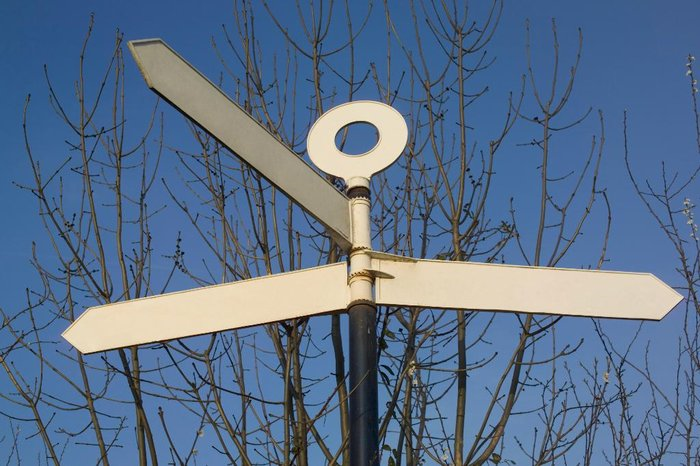 BŠ EBED              VEČEŘE PÁNĚ
CO NÁSLEDOVALO PO POSLEDNÍ VEČEŘI
Modlitba v Getsemane
Zrada a zatčení
Výslechy
Petrovo zapření
Výslech a bičování J
Jednání Piláta s velekněžími, „výslech“ u Heroda
Pilát  vydává J na smrt ukřižování
Smrt Jidáše
Ukřižování
vzkříšení
BŠ EBED              VEČEŘE PÁNĚ
POSTOJ JIDÁŠE
Jidáš zřejmě postupně došel k rozhodnutí, že Ježíše j potřeba zastavit, resp. že není skutečným mesiášem

Jidáš (Juda) jako jediný ze dvanácti pocházel z Judska, které přímo podléhalo římské nadvládě, je možné že Jidáš čekal radikálnější postup vůči Římanům a předpokládal spojenectví Ježíše a vedoucích židovského národa
BŠ EBED              VEČEŘE PÁNĚ
POSTOJ JIDÁŠE
Krátce po příchodu Ježíše do Jeruzaléma vrcholí střety s židovskými elitami, ty rozhodují, že řešením je Ježíšova smrt

Rozhodnutí Jidáše „jednat“ zřejmě nebylo z finančních důvodů, jako spíš hluboké zklamání z toho,
jak se Ježíš staví k náboženským elitám a ke svému mesiášskému úkolu, chtěl zřejmě donutit Ježíše jednat
BŠ EBED              VEČEŘE PÁNĚ
SMRT JIDÁŠE
Matouš 27
    1Když bylo ráno, uradili se všichni velekněží a starší lidu proti Ježíšovi, že ho připraví o život.
    2Spoutali ho, odvedli a vydali vladaři Pilátovi.
    3Když Jidáš, který ho zradil, viděl, že Ježíše odsoudili, pocítil výčitky, vrátil třicet stříbrných velekněžím a starším
    4a řekl: „Zhřešil jsem, zradil jsem nevinnou krev!“ Ale oni odpověděli: „Co je nám po tom? To je tvoje věc!“
    5A on odhodil ty peníze v chrámě a utekl; šel a oběsil se.
    6Velekněží sebrali peníze a řekli: „Není dovoleno dát je do chrámové pokladny, je to odměna za krev.“
    7Uradili se tedy a koupili za ně pole hrnčířovo k pohřbívání cizinců.
    8Proto se to pole jmenuje ‚Pole krve‘ až dodnes.
    9Tak se splnilo, co je řečeno ústy proroka Jeremiáše: ‚Vzali třicet stříbrných, cenu člověka, na kterou ho ocenili synové Izraele;
    10a dali ji za pole hrnčířovo, jak jim přikázal Hospodin.‘
BŠ EBED              VEČEŘE PÁNĚ
SMRT JIDÁŠE
Skutky 1
16„Bratří, muselo se splnit slovo Písma, kde Duch svatý už ústy Davidovými mluvil o Jidášovi, o tom, který na Ježíše přivedl stráže, 
17ačkoliv patřil do počtu nás Dvanácti a byl vyvolen ke stejné službě. 
18Z odměny za svůj zlý čin si koupil pole, ale pak se střemhlav zřítil, jeho tělo se roztrhlo a všechny vnitřnosti vyhřezly. 
19Všichni obyvatelé Jeruzaléma se o tom dověděli a začali tomu poli říkat ve svém jazyce Hakeldama, to znamená Krvavé pole.
BŠ EBED              VEČEŘE PÁNĚ
SMRT JIDÁŠE
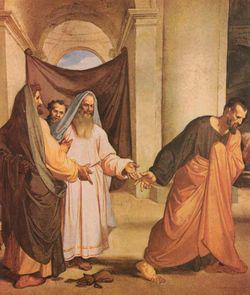 BŠ EBED              VEČEŘE PÁNĚ
5. BUDOUCNOST - HOD BERÁNKA
Zj 3,20
20Hle, stojím přede dveřmi a tluču; zaslechne-li kdo můj hlas a otevře mi, vejdu k němu a budu s ním večeřet a on se mnou. 

Zj 2,7 7Kdo má uši, slyš, co Duch praví církvím: Tomu, kdo zvítězí, dám jíst ze stromu života v Božím ráji.“ 

Zj 19,7-9
7Radujme se a jásejme a vzdejme mu chválu; přišel den svatby Beránkovy, jeho choť se připravila 8a byl jí dán zářivě čistý kment, aby se jím oděla.“ Tím kmentem jsou spravedlivé skutky svatých. 9Tehdy mi řekl: „Piš: Blaze těm, kdo jsou pozváni na svatbu Beránkovu.“ A řekl mi: „Toto jsou pravá slova Boží.“
BŠ EBED              VEČEŘE PÁNĚ
BUDOUCNOST - HOD BERÁNKA
Zj 21,6
6A dodal: „Již se vyplnila. Já jsem Alfa i Omega, počátek i konec. Tomu, kdo žízní, dám napít zadarmo z pramene vody živé. 7Kdo zvítězí, dostane toto vše; já mu budu Bohem a on mi bude synem.

Zj 21,9
9A přistoupil jeden ze sedmi andělů, kteří měli těch sedm nádob a v nich připraveno sedm posledních pohrom, a řekl mi: „Pojď, ukážu ti nevěstu, choť Beránkovu.“ 

Zj 22,1-2
1A ukázal mi řeku živé vody, čiré jako křišťál, která vyvěrala u trůnu Božího a Beránkova. 
2Uprostřed města na náměstí, z obou stran řeky, bylo stromoví života nesoucí ovoce dvanáctkrát do roka; každý měsíc dozrává na něm ovoce a jeho listí má léčivou moc pro všechny národy.
BŠ EBED              VEČEŘE PÁNĚ
VEŘEŘE PÁNĚ
Otázky

Víno?
Chléb?
Děti?
Komu je určená, s kým slavit - Členové?
Pokřtění?
Jak často?
Při jaké příležitosti?
Dochází ke změně živlů (přepodstatnění, transsubstanciace)?
Jak je Bůh přítomen?
BŠ EBED              VEČEŘE PÁNĚ